ФРАНЦІЯ
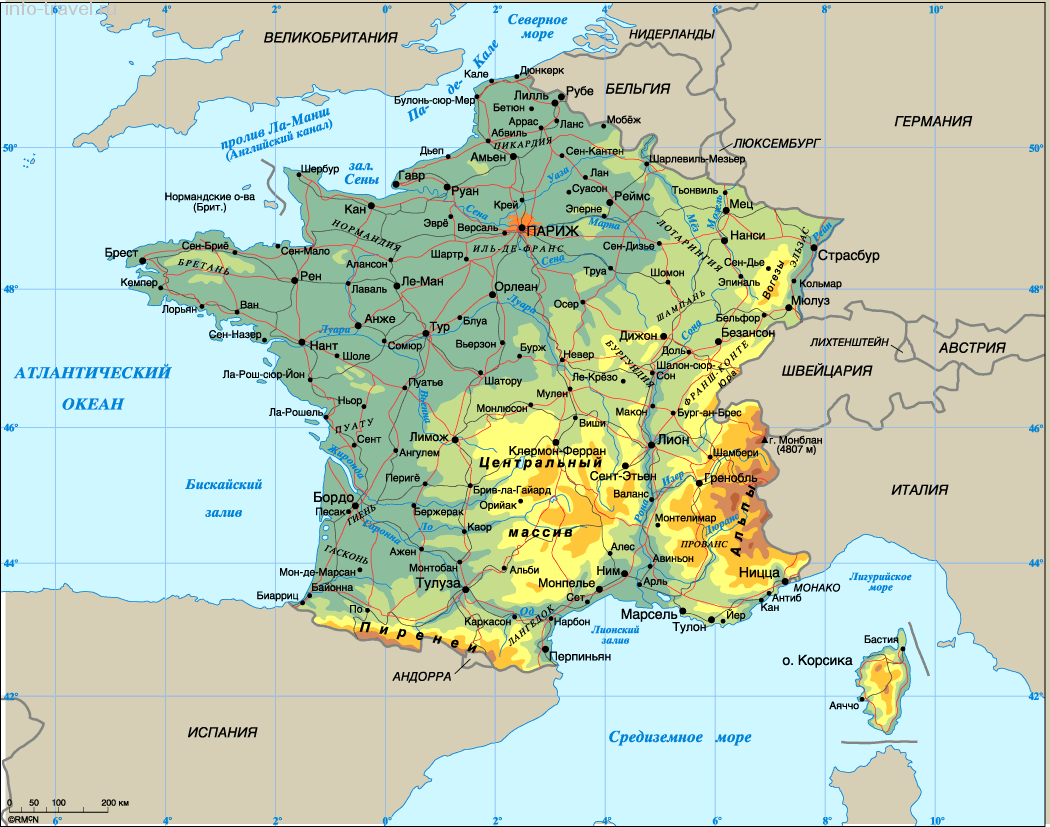 Загальна інформація
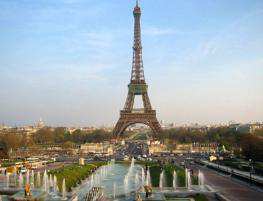 Девіз: Liberté, Égalité, Fraternité(Свобода, Рівність, Братерство)
Площа 
 - Загалом 551 695 км² 
 - Води (%) 0,26
Населення  
перепис 2009 р. 65 073 482  
 Густот ВВП 2009 р., 
-Повний 1,871 трлн $ 
 - На душу населення 30 100 $
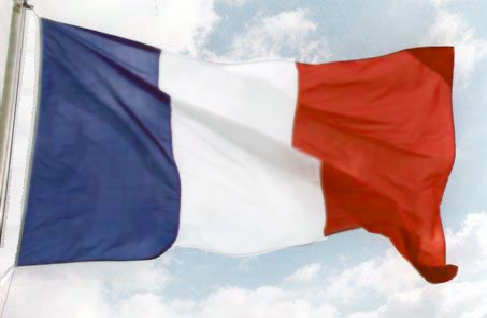 ВИЩA ОСВІТА  ФРАНЦІЇ
КЛЮЧОВІ ЦИФРИ
Щороку Франція приймає  260 тис. іноземних студентів,що складає 12% від загальної кількості французького студентства
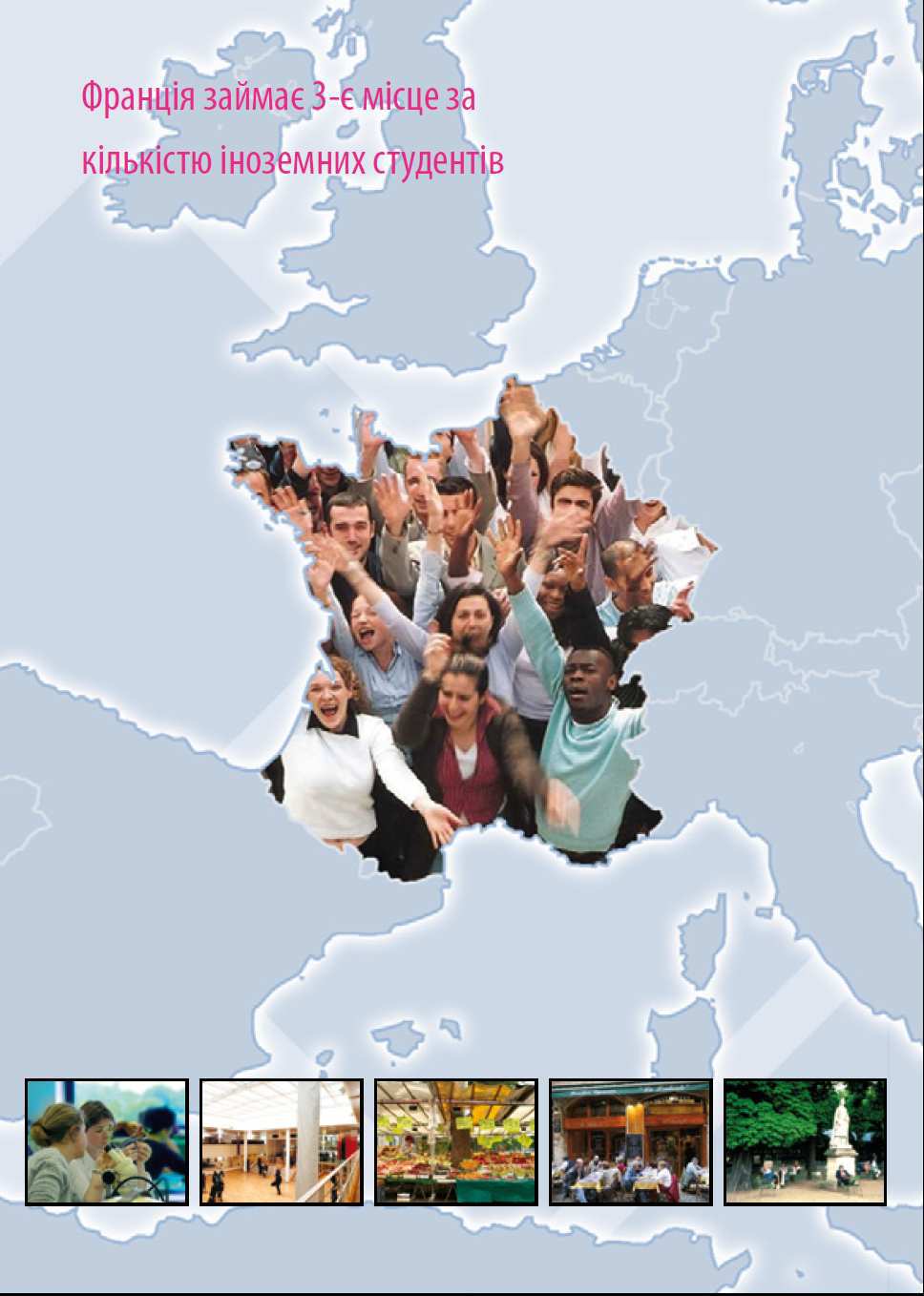 Франція-розмаїття спеціальностей
Більше  3500 державних і приватних закладів  
         88  університетів та університецьких центрів(де навчаються  70% студентів)
          інженерні школи
          220 бізнес-школ
         120 шкіл мистецтв                                                                         
          20 архітектурних шкіл
           3000 інших видів шкіл
СХЕМА СИСТЕМИ ВИЩОЇ ОСВІТИ
ВИЩA ОСВІТА ФРАНЦІЇ
Університети
1 млн. 400 тис. студентів;
  освіта в усіх галузях знань;
  запис на 1 рік     навчання,здійснюється на основі атестата про  повну середню освіту;
  Диплом державного зразка
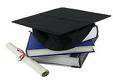 Туулузький університет ( фр. l'Université de Toulouse) - один з найстаріших університетів Франції та Європи, заснований в 1229 році.
Cорбонський університет заснований у 1253 р. теологом Робером де Сорбоном
«Вищі школи» - це специфічно французький вид вищої освіти; це можуть бути: інженерні школи, вищі нормальні школи (ENS), інститути політичних наук (IEP), комерційні та бізнес школи, ветеринарні школи тощо.
ВИЩЯ ШКОЛА
ПРОЖИВАННЯ СТУДЕНТІВ
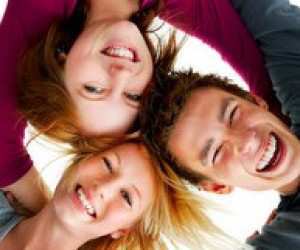 У Франції зняти житло учнем допомагає держава. Іногородній студент може зайняти кімнату в гуртожитку. Кімната коштує115 EUR
Франція притягує іноземців своєю якістю життя, багатою культурною спадщиною, ідеєю рівності студентів - і, звичайно, широкою палітрою  пропонованих   освітніх програм
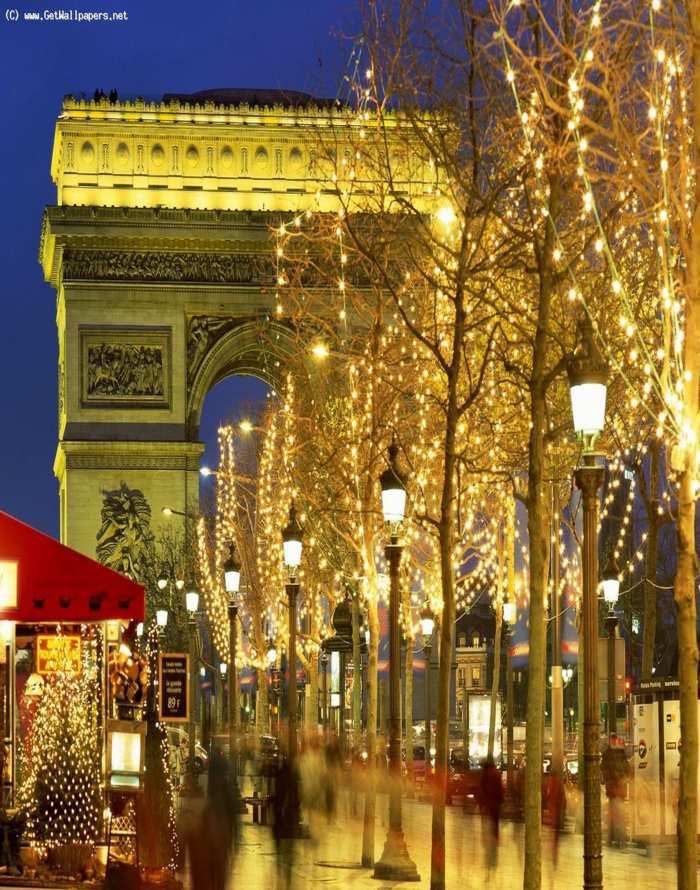